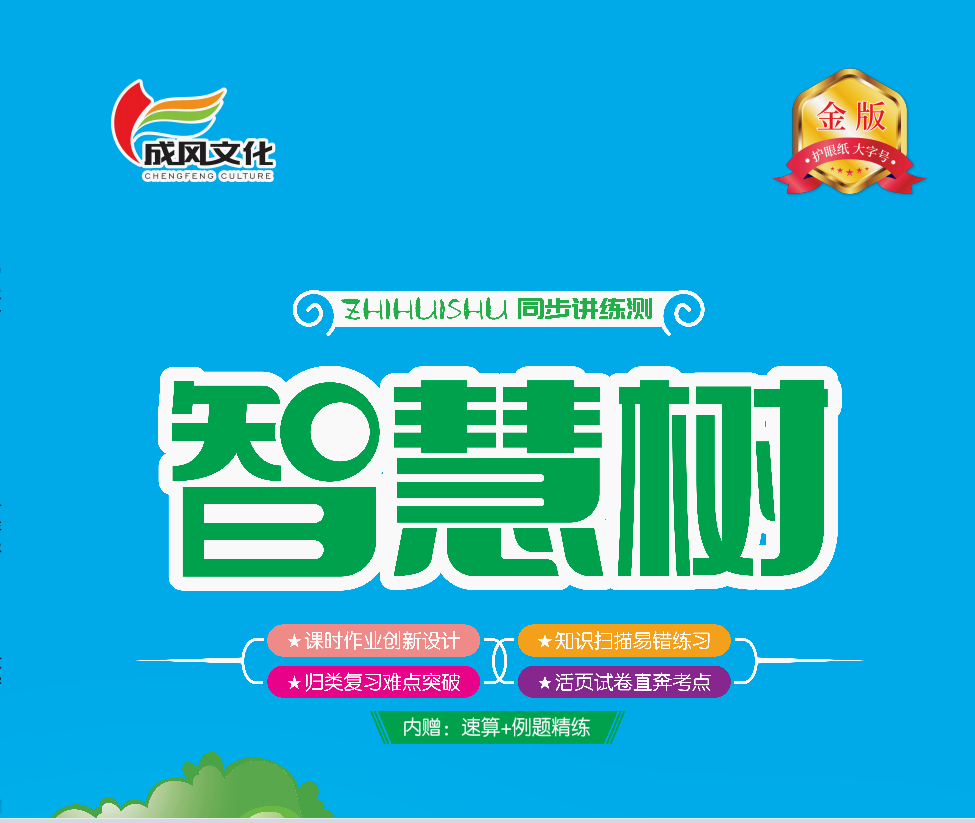 第四单元 100以内数的认识
第2课时 数一数
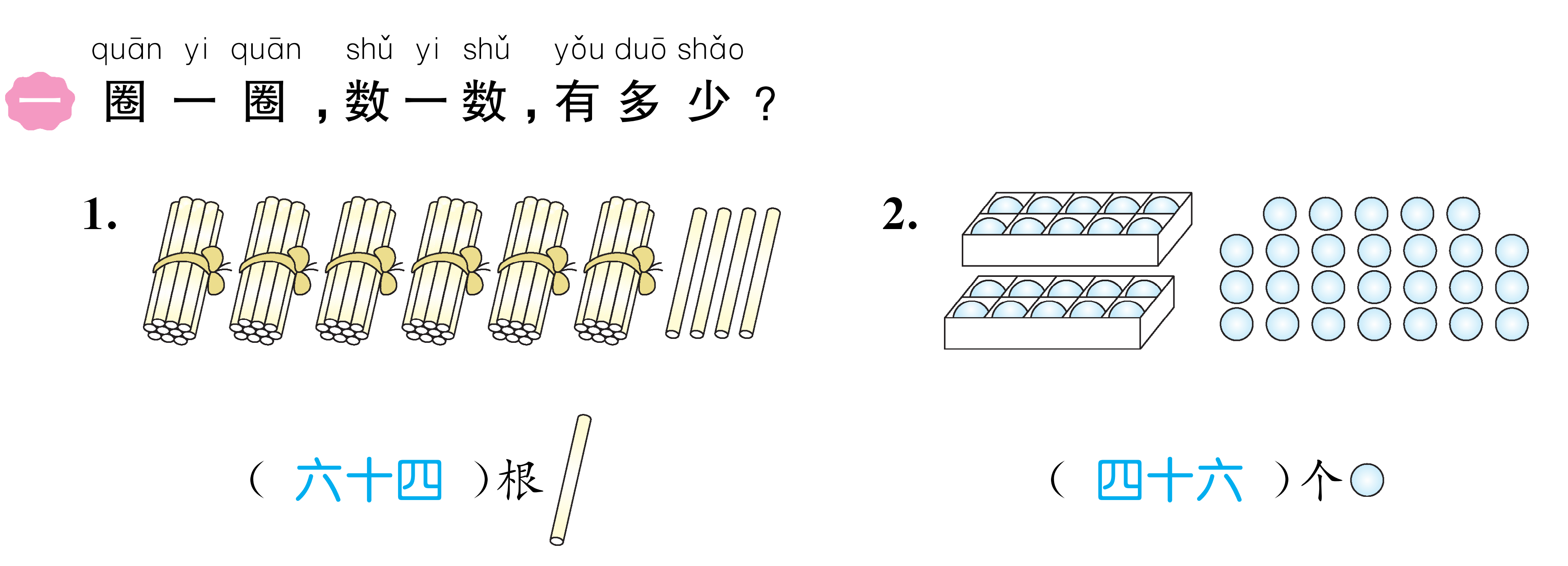 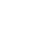 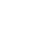 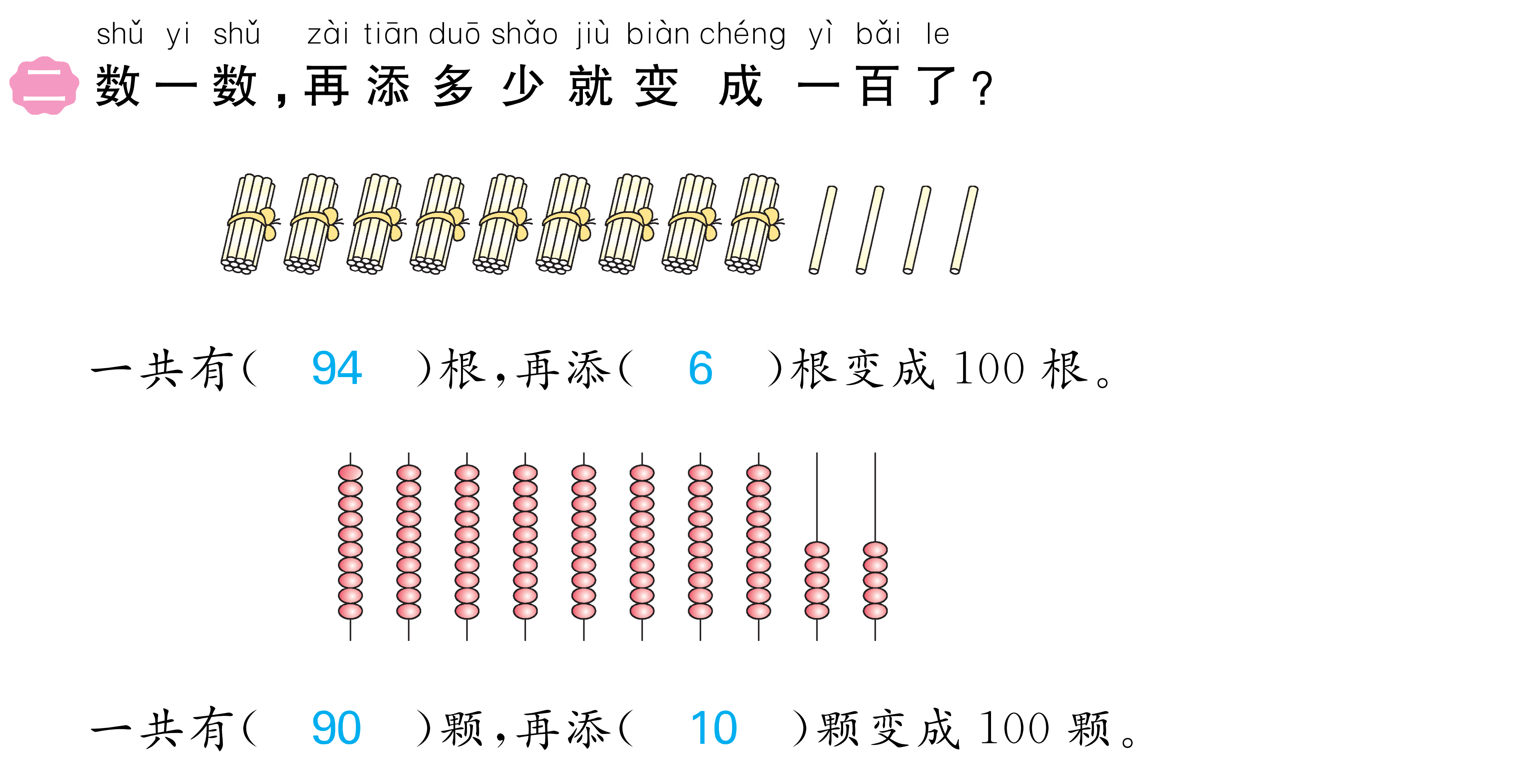 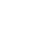 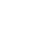 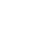 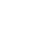 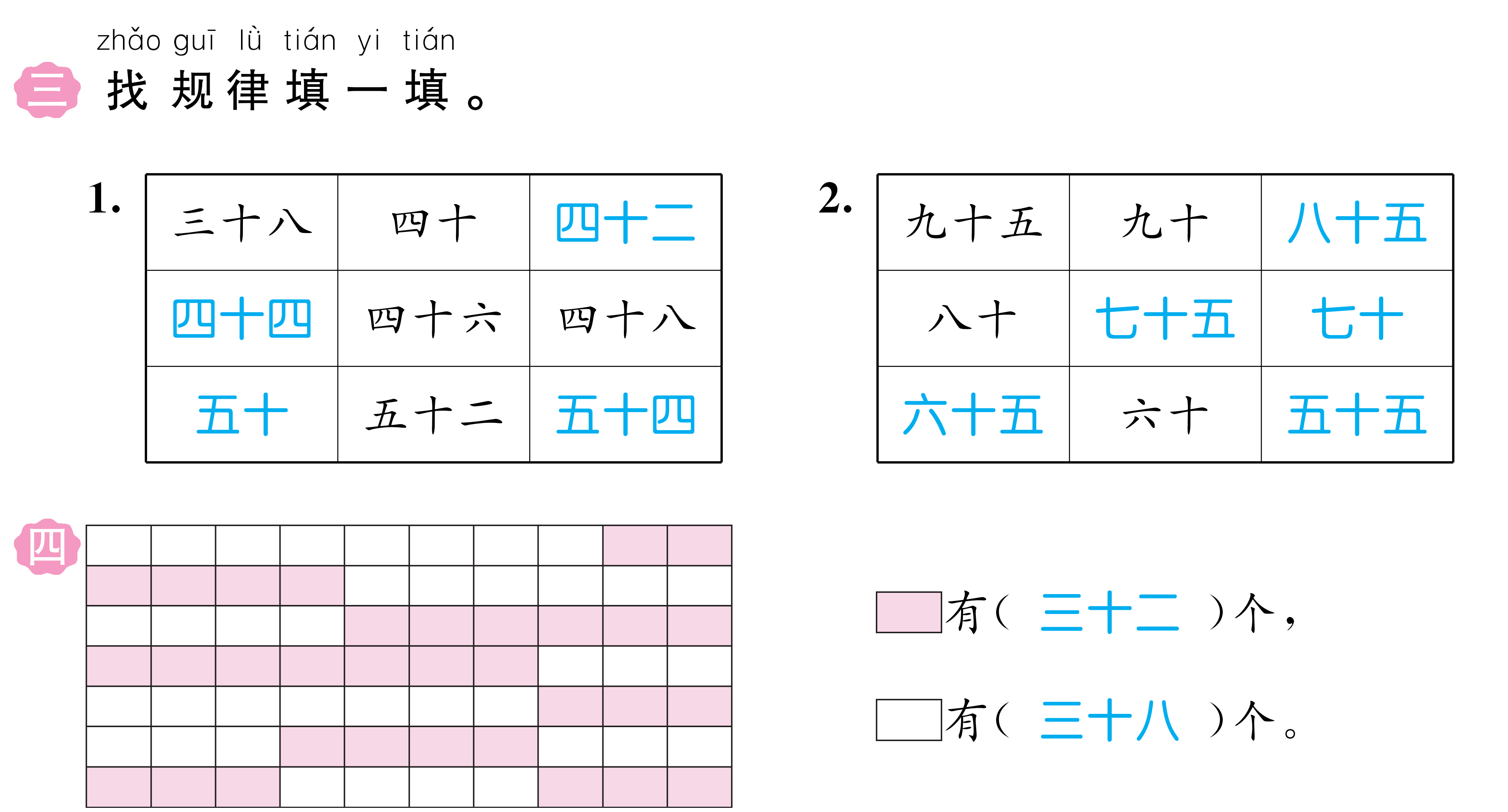 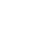 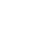 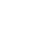 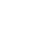 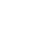 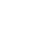 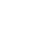 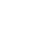 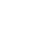 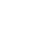 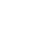 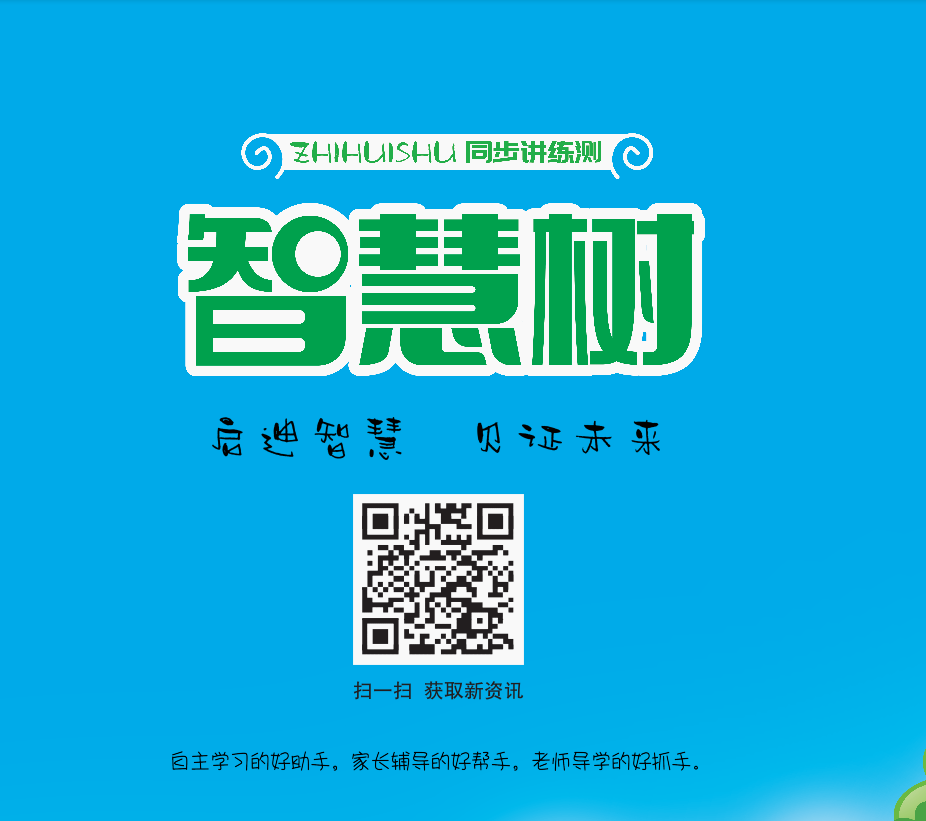 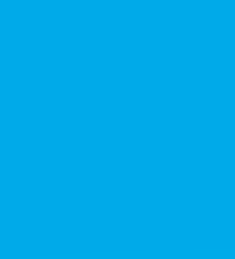